ENGLISH 7
UNIT 6
B2,3
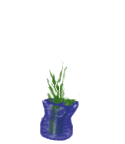 UNIT 6: AFTER SCHOOL

Section b: let’s go !
Period 37:( B2,3)
Unit 6 : After School - B2, 3 .Read and discuss
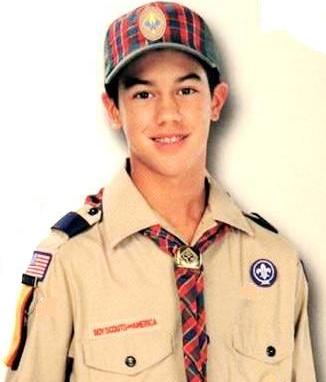 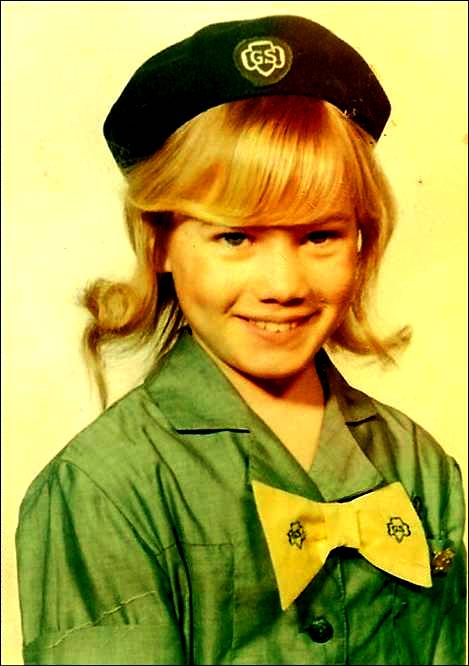 New words
-teenager (n):
thanh thiếu niên
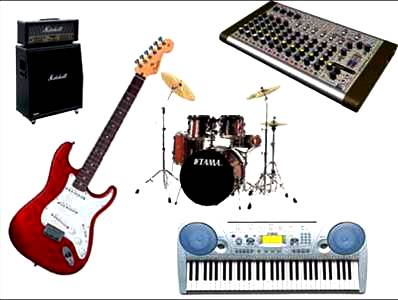 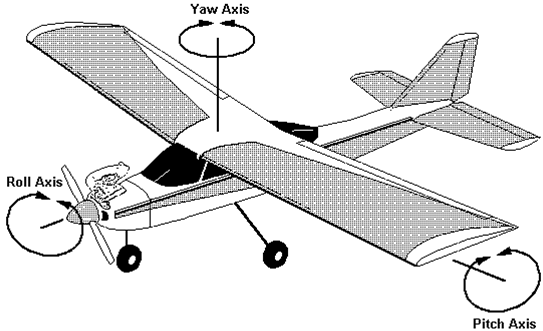 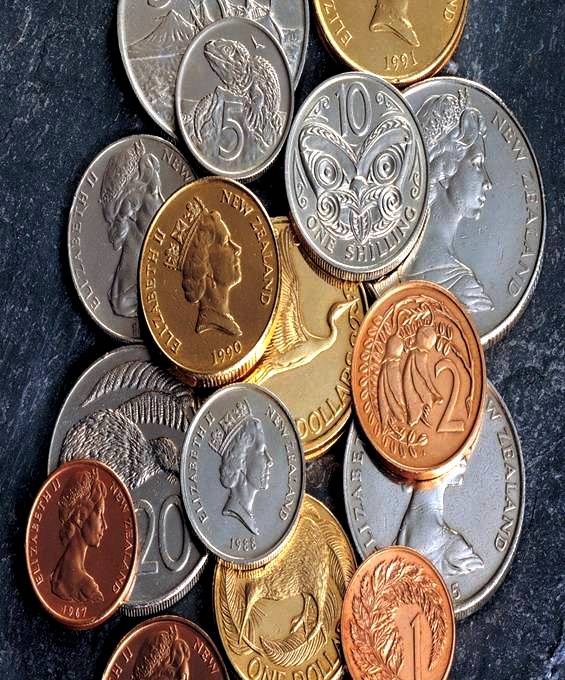 -scout (n):
nam hướng đạo sinh
-guide (n):
nữ hướng đạo sinh
-show (n):
chỉ ra , cho thấy
-musical instrument (n):
dụng cụ âm nhạc
đồng tiền, đồng xu
- coin (n):
- make models  of :
làm mô hình
-organization (n):
tổ chức
tham gia ,có mặt
-attend (v)
Matching
: tham gia
teenager
:  tiền xu
show
scout
:
: nữ hướng đạo sinh
guide
: nam hướng đạo sinh
attend
: cho thấy , chỉ ra
musical instrument
: nhạc cụ
coin
: thanh thiếu niên
organization
: làm mô hình
make models of
: tổ chức
Guess the ten most popular activities 
Amarican teenagers  like to do :
1.
2.
3.
4.
5.
6.
7.
8.
9.
10.
Read and discuss.
A magazine survey of 13 years old shows what American teenagers like to do in their free time. Here are the top ten most popular activities.
1. Eat in fast food restaurants.
2. Attend youth organizations such as scouts and guides.
3. Learn to play a musical instrument such as the guitar.
4. Go shopping.
5. Watch television.
6. Go to the movies.
7. Listen to music.
8. Collect things such as stamps or coins.
9. Make model of things such as cars or planes.
10. Help old people with their shopping or cleaning.
In a group of four, ask your friends what they like doing in their free time. Make a list of your group’s favorite leisure activities
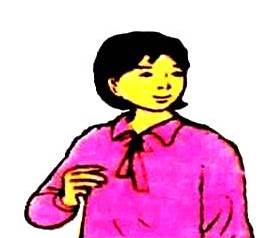 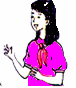 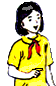 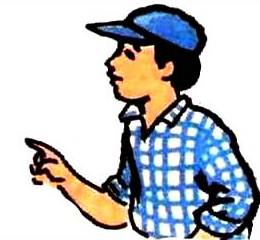 Hoa
Lan
Mai
Ba
Go shopping
Watch television
Listen to music
Play soccer
Ex: What do you do in your free time?
Complete what Vietnamese teenagers like to do
1. Go shopping
2. Listen to music
1. Eat in fast food restaurants
2. Attend youth organizations such
    as scouts and guides
3. Learn to play a musical
    instrument such as the guitar
4. Go shopping
5. Watch television
6. Go to the movies
7. Listen to music
8. Collect things such as stamps or
    coins
9. Make model of things such as
    cars or planes
10. Help old people with their
    shopping or cleaning.
3. ……
4. …….
5. …….
6. …….
7. …….
8. ……..
9. ……..
10. …….
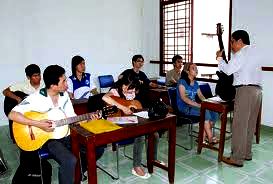 3
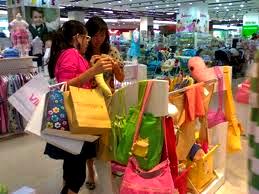 1
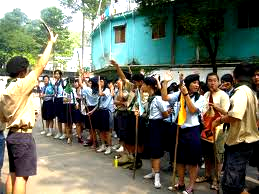 2
5
4
1-Go shopping
2. Attend youth organizations
6
8
9
10
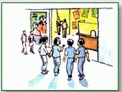 7
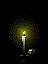 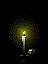 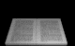 HOMEWORK
- Learn by heart new words.
- Write the top 10 most popular activities in  your free time
- Prepare: B3.
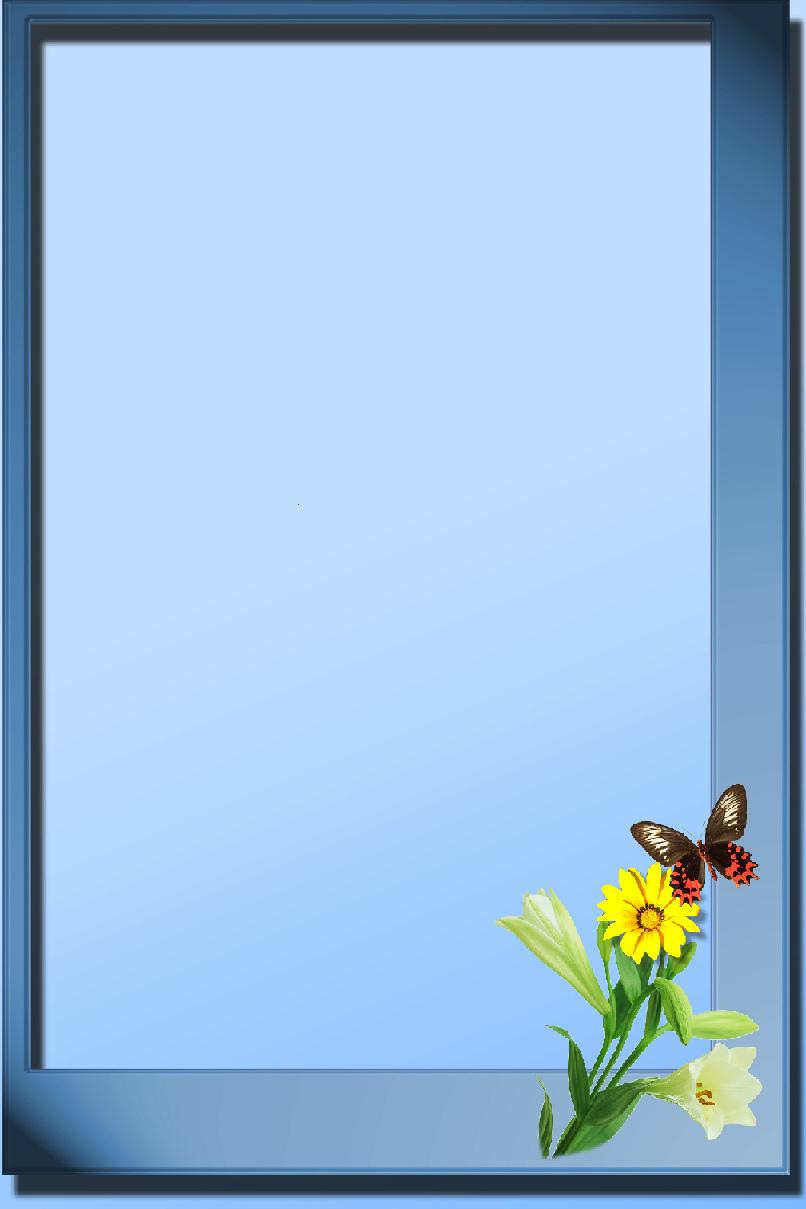 THANK YOU FOR ATTENTION!
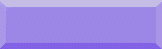 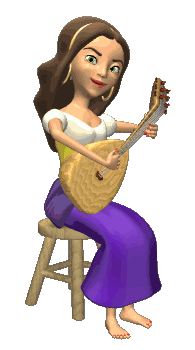 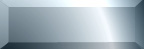 GOOD BYE!
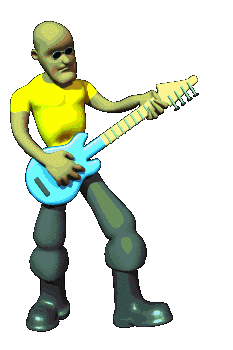 the end
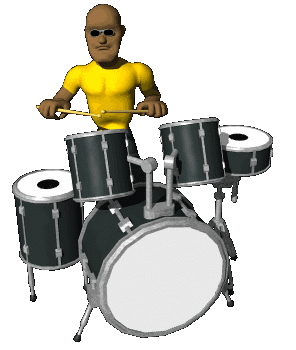 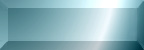 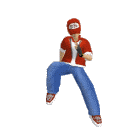 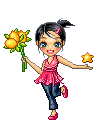 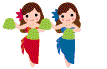 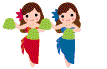 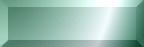 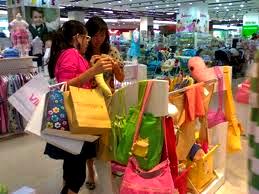 1
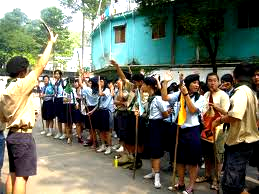 2
1. Go shopping
2. Attend youth organizations
1. Eat in fast food restaurants
2. Attend youth organizations such
    as scouts and guides
3. Learn to play a musical
    instrument such as the guitar
4. Go shopping
5. Watch television
6. Go to the movies
7. Listen to music
8. Collect things such as stamps or
    coins
9. Make model of things such as
    cars or planes
10. Help old people with their
    shopping or cleaning.
3. ……
4. …….
5. …….
6. …….
7. …….
8. ……..
9. ……..
10. …….
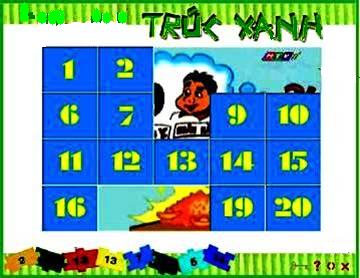 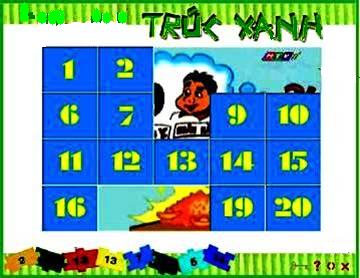 Game:
Game:
B
A
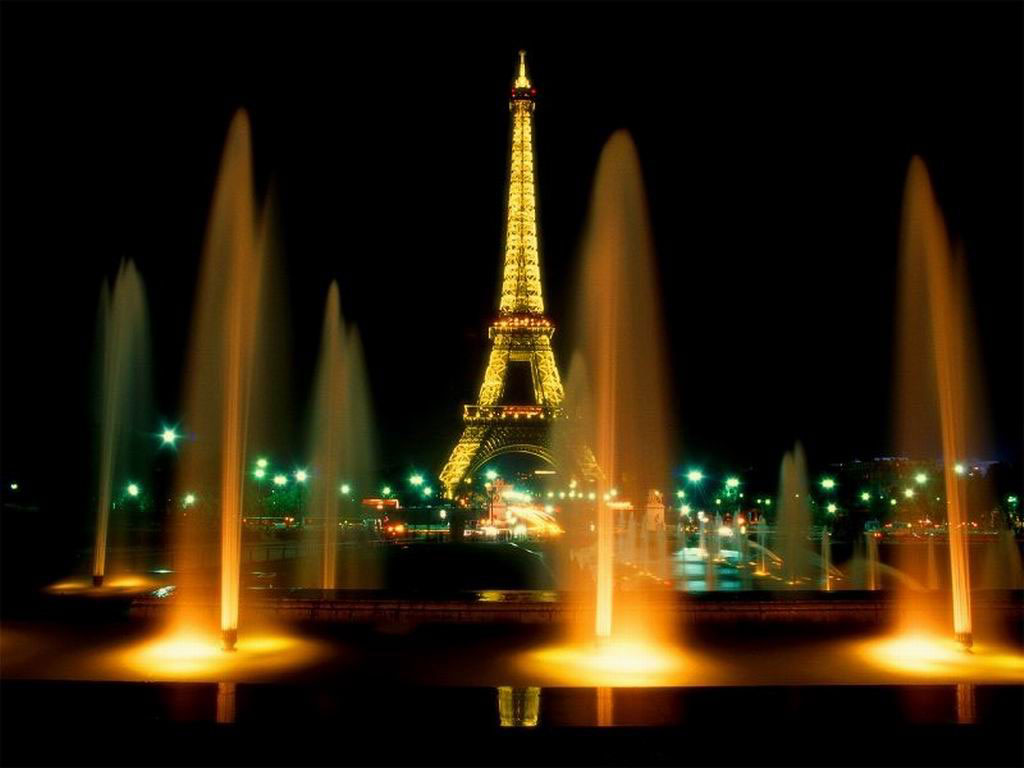 Swimming
1
2
3
WINNER
WINNER
Watching 
television
4
5
Playing
games
6
7
play 
volleyball
8
9
Playing 
soccer
11
10
Reading /
 studying
12
KQ
KQ
K
1
2
3
4
5
6
7
8
9
10
11
12